Camión de Comida MóvilEntrenamiento para la seguridad
Introducción y lo Básico de OSHA
Este material fue producido por el proyecto número SH-39170-SH2 de la Administración de Seguridad y Salud Ocupacional. Este material no necesariamente representa los puntos de vista o las normas del Departamento del Trabajo de los EE.UU., ni la mención de los nombres comerciales, productos comerciales, u organizaciones, implica la aprobación por el Gobierno de los EE.UU.
[Speaker Notes: This section/introduction to the training modules should take 20-25 minutes.]
¡Bienvenidos!
Introducciones
Logística de nuestro espacio 
Salidas, Baños
El Esquema de hoy/agenda
Introducción a la OSHA
Seguridad General de los Trabajadores
Seguridad contra Incendios en Operaciones de la Cocina
Seguridad con el Propano
Uso de los Extintores de Incendio
¿Por qué entrenar? Incidentes de los Camiones de Comida en las Noticias
Philadelphia, 2014: Un tanque de propano de un camión de comida exploto matando 
a dos personas y lesionando a una docena de personas en la cercanía. La explosión 
incito una seria discusión sobre la necesidad de regulaciones específicas para la 
seguridad de los tanques de propano para la Industria de los Camiones de Comida.
Otros Accidentes
Newport News Jan 2023- 2 lesionados
Fresno 2022- 2 lesionados con quemaduras 
Tallahassee 2022- 2 lesionados
Orlando 2022-  una persona con lesiones criticas
Alabama 2022- 1 lesionado
Muchos más -Google Incendios de Camiones de Comida (Noticias)
North Carolina 
Charlotte 2022- sin lesiones, perdida de hogar 
Charlotte (South End) 2020- 1 lesionado
Greensboro 2021- bombero lesionado 
Raleigh 2018:  sin lesiones
[Speaker Notes: Only Philadelphia Incident will be discussed in class]
¿Por qué entrenar a los trabajadores de los camiones de comida?
El enorme crecimiento de la industria de los camiones de comida durante los últimos 15 años.
Cubiertos por múltiples agencias: DOT (vehículos), los departamentos de salud locales (seguridad Alimenticia), los departamentos de bomberos locales 
NFPA (La Administración Nacional de Protección contra Incendios) actualizo sus normas para la mejor las guías para la Seguridad contra Incendios en el 2018, pero las normas de seguridad pueden variar hasta en las comunidades cercanas. 
Por ejemplo: La policía de Clarksville (TN) dice que una fuga de gas propano causo la explosión de un camión de comida 
El camión de comida tenía permiso en Nashville (2022), no se requieren detectores de gas 
La explosión ocurrió en la casa del dueño en las cercanías de Clarksville, en donde se requieren los detectores de monóxido de carbono/propano
[Speaker Notes: Business statistics from Koorsen Fire Blogs:
October 15, 2019: https://blog.koorsen.com/top-tips-from-new-fire-safety-regulations-to-make-mobile-and-temporary-cooking-operations-safer
July 30, 2018: https://blog.koorsen.com/how-koorsen-is-protecting-food-truck-from-cooking-fires 
May 16, 2018: https://blog.koorsen.com/food-trucks-a-growing-industry-brimming-with-fire-hazards 

Source of Restaurant Fire Statistics: https://www.nfpa.org/-/media/Files/News-and-Research/Fire-statistics-and-reports/Building-and-life-safety/oseating.pdf

Clarksville police say propane gas leak caused food truck explosion (wsmv.com)]
¿Por qué entrenar a los trabajadores de los camiones de comida?
Algunas similitudes con los restaurantes, vulnerables a fuegos de cocina
~7500 Incendios de restaurantes/por año, promediando 3 muertes, 110 lesiones, y $165 millones en daños a la propiedad cada año (NFPA 2017)
61% de los incendios fueron ocasionados por el equipo para cocinar (NFPA 2017)
También peligros únicos 
Tanques de propano- con potencial de crear condiciones para las explosiones 
Pequeños espacios dentro de los camiones/remolques
Movibles, potencial de tener diferentes ubicaciones, peligro en los caminos
Los negocios pequeños tienen desafíos únicos 
Casi nunca tienen asignado un profesional de la seguridad  
Falta de seguridad/Recursos de Salud
¿Otras razones?
[Speaker Notes: Business statistics from Koorsen Fire Blogs:
October 15, 2019: https://blog.koorsen.com/top-tips-from-new-fire-safety-regulations-to-make-mobile-and-temporary-cooking-operations-safer
July 30, 2018: https://blog.koorsen.com/how-koorsen-is-protecting-food-truck-from-cooking-fires 
May 16, 2018: https://blog.koorsen.com/food-trucks-a-growing-industry-brimming-with-fire-hazards 

Source of Restaurant Fire Statistics: https://www.nfpa.org/-/media/Files/News-and-Research/Fire-statistics-and-reports/Building-and-life-safety/oseating.pdf]
El propósito del entrenamiento
Propósito: Educar a los dueños, gerentes, y a los trabajadores que operan los camiones de comida para prevenir lesiones, la perdida de vida, y las perdidas financiaras debido a los riesgos para la seguridad, especialmente con incidentes relacionados con el fuego. 
Con la educación en el aula y con practicar el use del extintor de incendios, tenemos como objetivo el incrementar la confianza de los trabajadores para responder a los riesgos en el trabajo.
Introducción a la OSHA
¿Quién es la OSHA y que hacen ellos?
OSHA = Administración de Seguridad y Salud Laboral
Parte del Departamento del Trabajo de los EE. UU.
Establecida en 1970 (Williams Steiger Ley de Seguridad y Salud en el Trabajo)
Misión: Salvar vidas, prevenir lesiones, y proteger a los trabajadores Americanos en contra de peligros a la salud y seguridad en el lugar de trabajo
Establece responsabilidades y derechos de los empleadores y los trabajadores 
Mantiene un sistema de reporte/registro de las lesiones en el lugar de trabajo, fallecimientos 
Establece programas de entrenamiento de seguridad
Desarrolla y pone en rigor las normas de seguridad
OSHA al nivel Federal y Estatal
Seleccione un estado/territorio en el mapa para ver la información para el contacto del estado/territorio
El Decreto de OSH cubre a los empleadores y a sus empleados vía la OSHA federal o vía un programa estatal aprobado por la OSHA

22 estados han aprobado planes que incluyen tanto a los trabajadores del sector privado como a los empleados del gobierno local (desde enero del 2023)
Los planes estales para proteger a los trabajadores tienen que ser por lo menos tan efectivos como los de OSHA
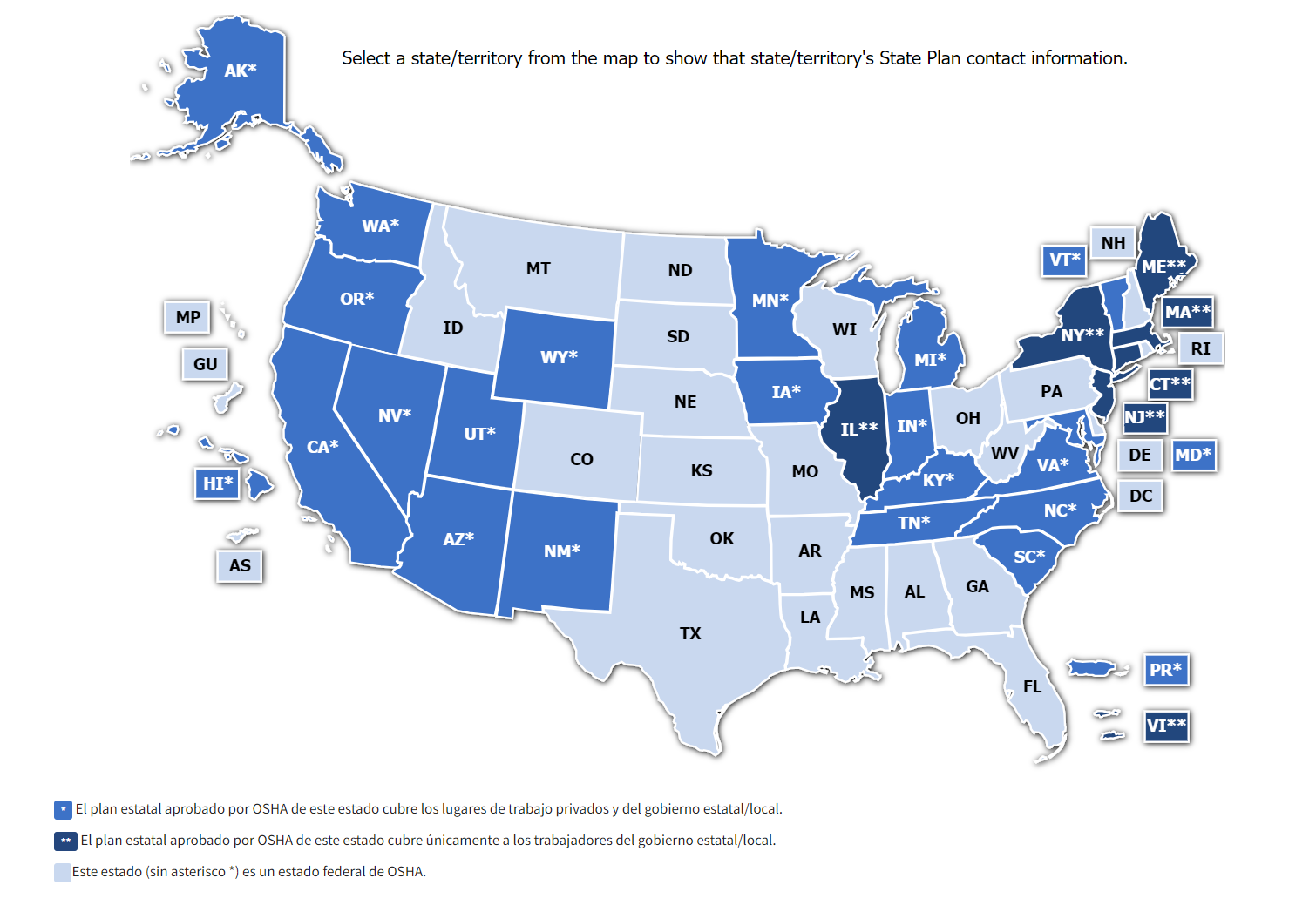 https://www.osha.gov/stateplans
Derechos de los trabajadores
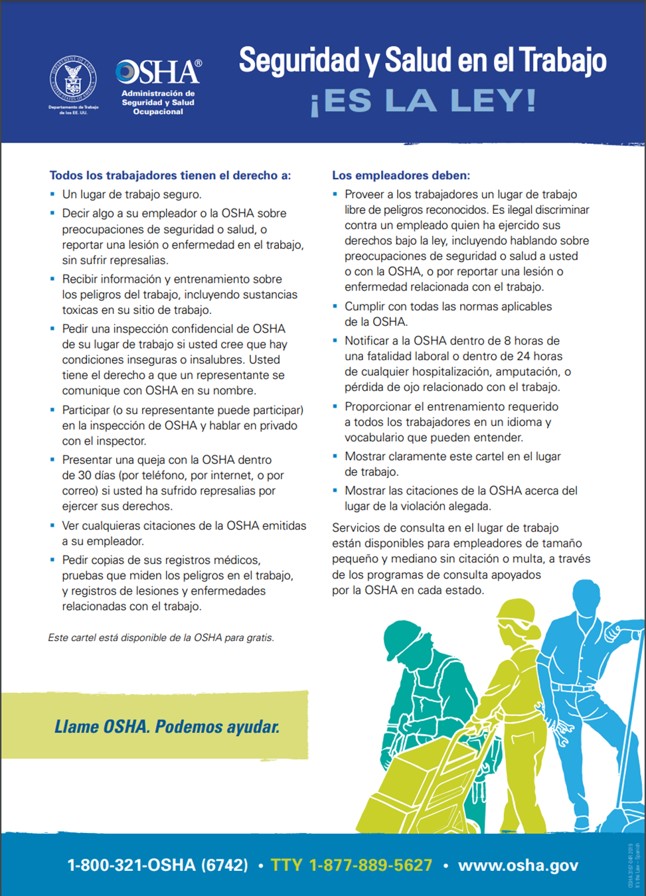 Todos los trabajadores tienen el derecho a:
Un lugar de trabajo seguro
Decir algo a su empleador o la OSHA sobre preocupaciones de seguridad o de salud, sin sufrir represalias 
Recibir información y entrenamiento sobre los peligros en el trabajo 
Presentar una queja con la OSHA dentro de 30 días si usted ha sufrido represalias por ejercer sus derechos (Ley de protección al denunciante)
[Speaker Notes: This poster outlines the rights of workers, the responsibilities of employers, and is available free from OSHA: https://www.osha.gov/sites/default/files/publications/osha3165.pdf]
Responsabilidades de los Empleadores
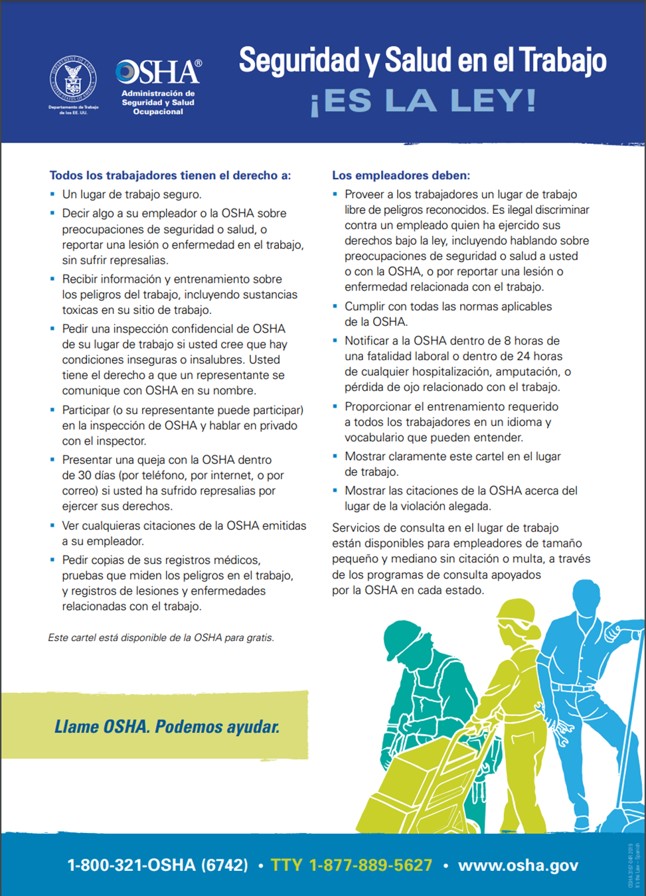 Los empleadores deben de: 
 Proveer un lugar de trabajo seguro
 Cumplir con todas las normas aplicables de la OSHA 
Proveer entrenamiento acerca de los peligros en el trabajo en el idioma y vocabulario que puedan entender 
Notificar a la OSHA acerca de las muertes o las lesiones serias tal y como hospitalizaciones o amputaciones
Mostrar las citaciones legales en/cerca de la zona en la que la violación ocurrió 
Es ilegal el vengarse en contra de un empleado por hacer uso de sus derechos, incluyendo el plantear un problema de seguridad o de salud con su empleador o con la OSHA (Ley de protección al denunciante)
[Speaker Notes: This poster outlines the rights of workers, the responsibilities of employers, and is available free from OSHA: https://www.osha.gov/sites/default/files/publications/osha3165.pdf]
OSHA provee asistencia a los pequeños negocios/empresas
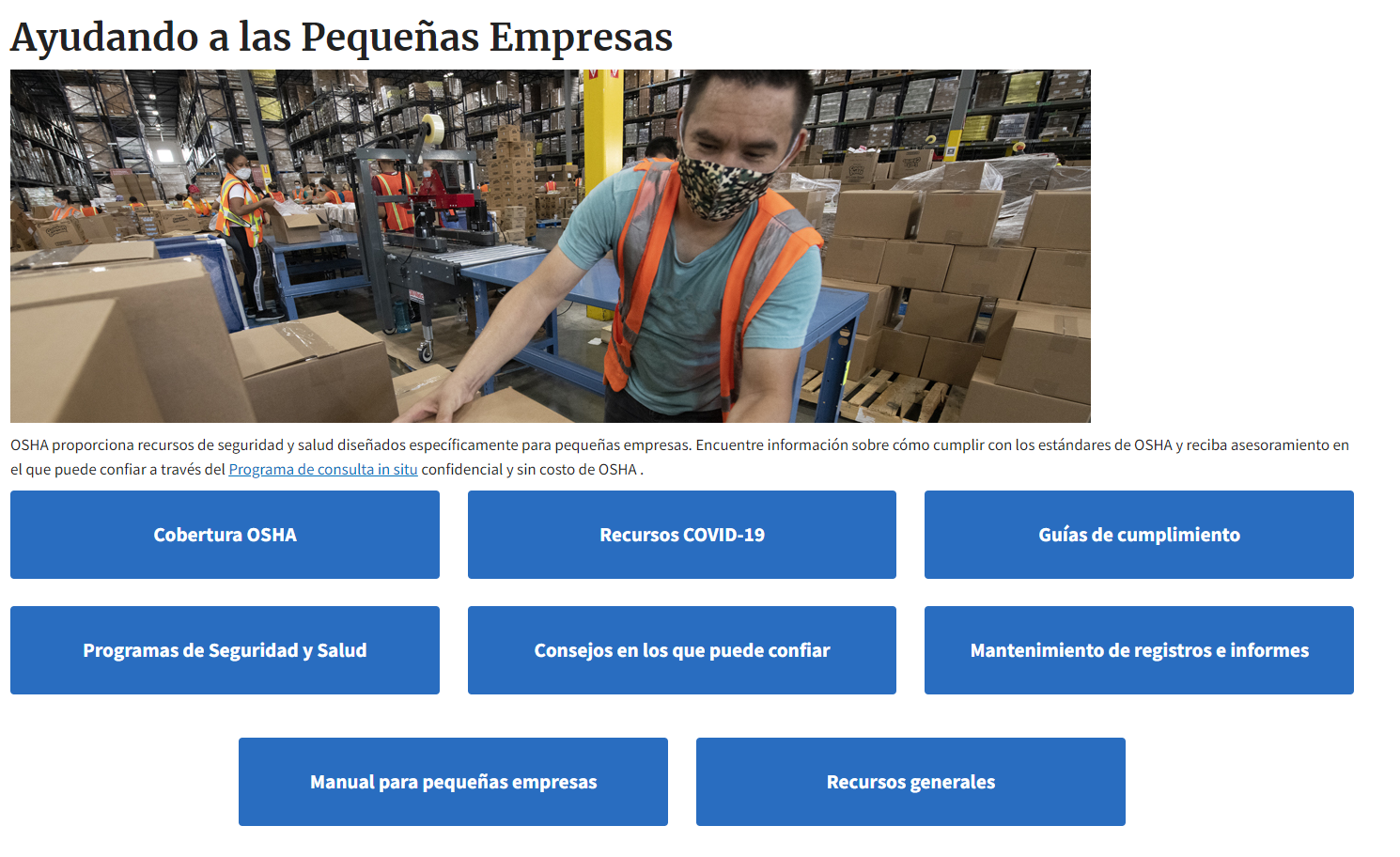 https://www.osha.gov/smallbusiness
[Speaker Notes: The above screenshot from the OSHA website, https://www.osha.gov/smallbusiness , which may change at any time]
El Programa de Consulta en el Sitio de la OSHA, SHARP
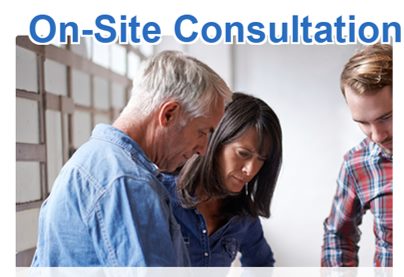 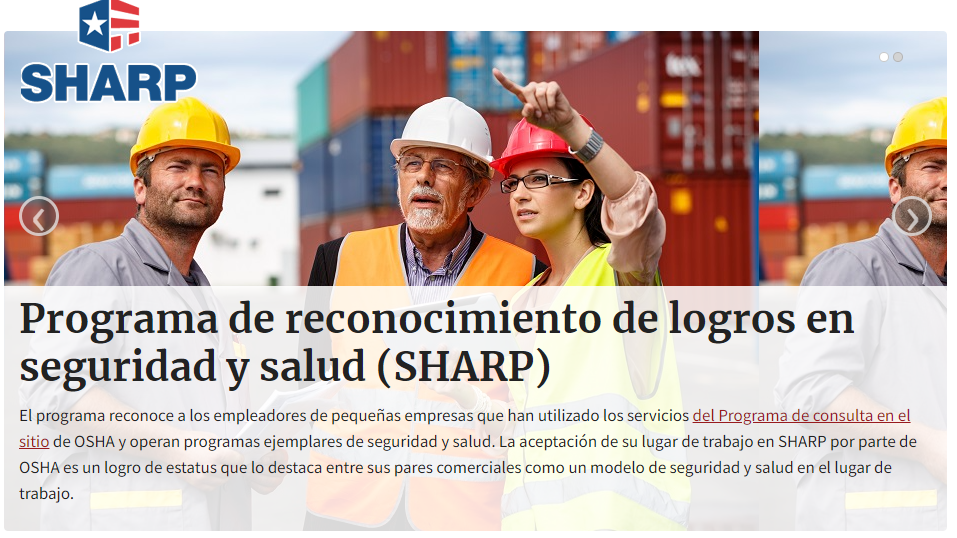 https://www.osha.gov/consultation
https://www.osha.gov/sharp
Servicios gratuitos de consulta para la seguridad/salud para los pequeños negocios
Los servicios de consulta para asistir a los empleadores para establecer, mejorar programas de seguridad/salud y lograr el cumplimiento son independientes de los esfuerzos para asegurar la ejecución de las reglas.
https://www.osha.gov/sharp
[Speaker Notes: OSHA provides Free Worker Safety/Health consulting services to small businesses

The OSHA SHARP Program recognizes small business employers who have exemplary safety and health programs.]
Cumplimiento vs Las Mejores Practicas
Regulaciones de la OSHA = El nivel mínimo de cumplimiento

 Otras organizaciones/guías pueden tener unos niveles más altos que el cumplimiento – las mejores practicas
¿Porque podrían ser diferentes?
Las reglas de la OSHA requieren más tiempo para cambiarlas/actualizarlas
Nuevas industrias/condiciones de trabajo, el uso de nuevos productos, investigaciones nuevas para evaluar- los cambios a las guías toman tiempo, frecuentemente respuestas reaccionarias.
Meta: Implementar Soluciones Efectivas
La jerarquía de controles de la OSHA:
Provee un marco para el control de los riesgos en el trabajo.
Eliminación
Sustitución
Ingeniería 
Administrativa (Practicas del trabajo)
Equipo de protección personal (PPE)
Varios controles pueden ser más efectivos que el implementar solamente uno.
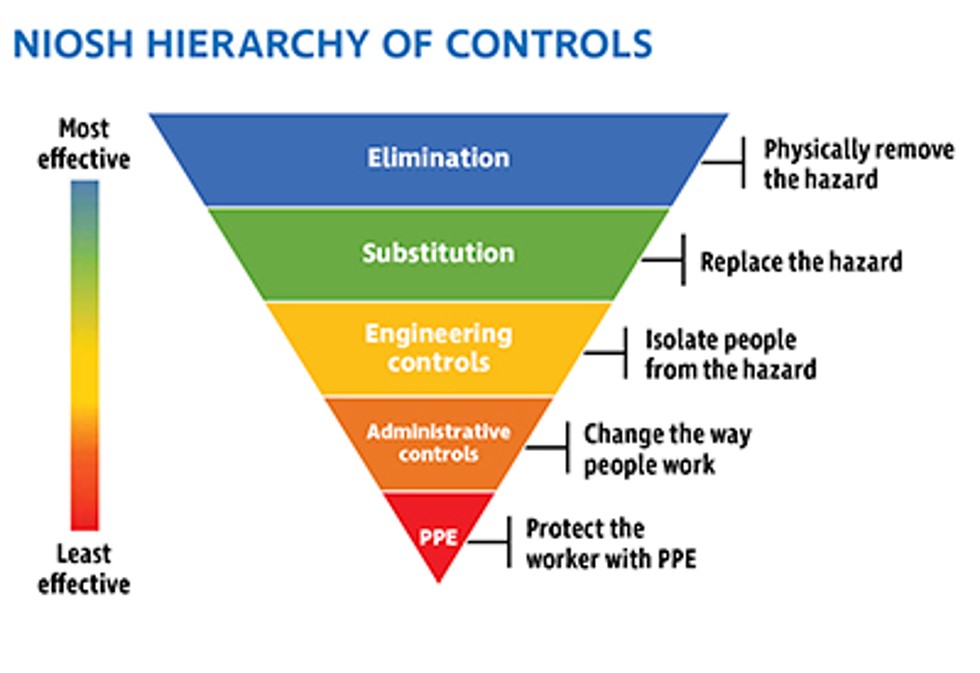 Los Puntos Principales
La misión de la OSHA es proteger a los trabajadores
La OSHA puede lograr esa misión de varias maneras y provee recursos para asistir a los negocios pequeños que tienen recursos limitados 
Muchas soluciones efectivas existen para responder a los peligros en el trabajo
Se recomiendan mucho los controles de ingeniería y administración
La información y la asistencia pueden ayudar a proteger a sus trabajadores, su compañía, y su propiedad.